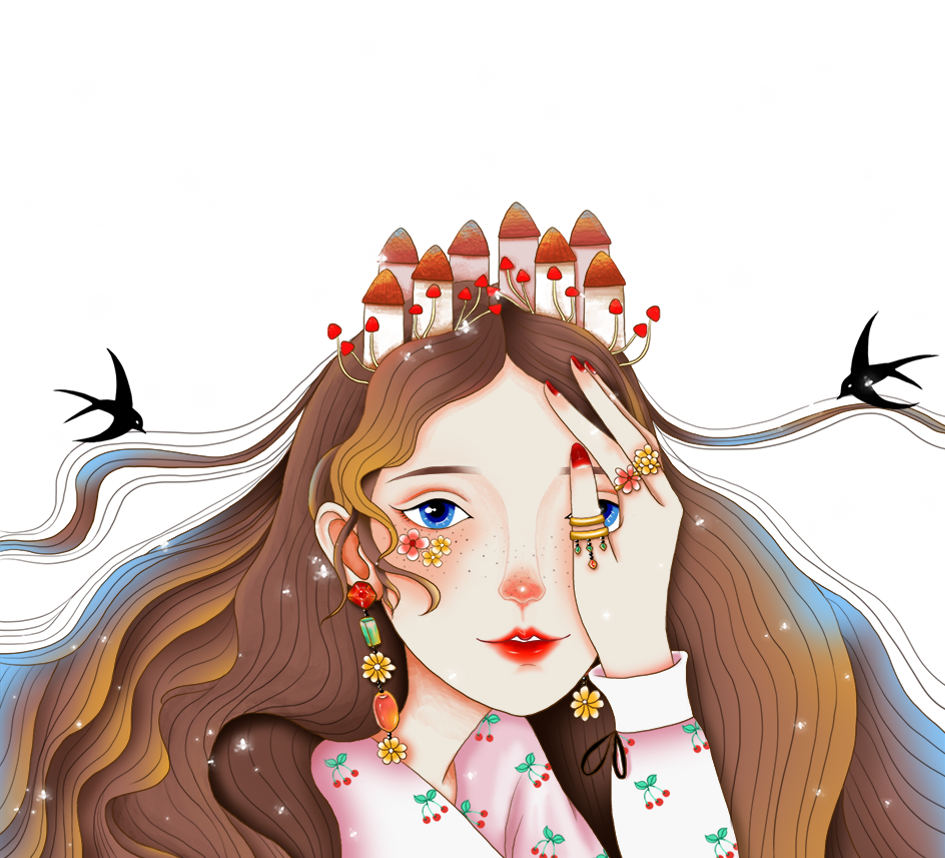 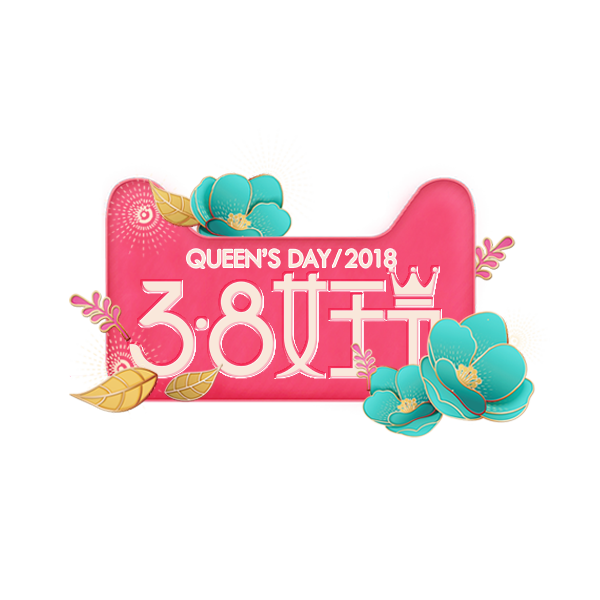 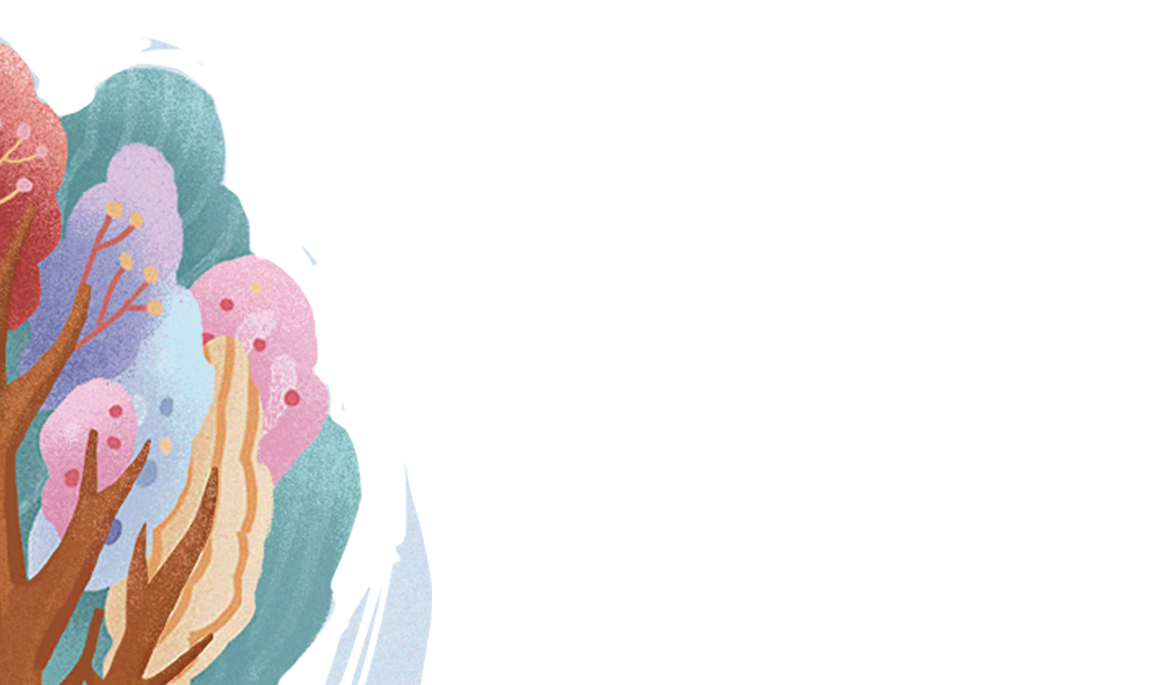 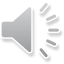 70%
30%
Sample Text Here
Sample Text Here
Optional One
Optional Two
A wonderful serenity has taken possession of my entire soul, like these sweet mornings of spring which
A wonderful serenity has taken possession of my entire soul, like these sweet mornings of spring which
CONTENTS
01
02
03
04
Sample Text Here
Sample Text Here
Sample Text Here
Sample Text Here
A wonderful serenity has taken possession of my entire soul, like these sweet mornings of spring which
A wonderful serenity has taken possession of my entire soul, like these sweet mornings of spring which
A wonderful serenity has taken possession of my entire soul, like these sweet mornings of spring which
A wonderful serenity has taken possession of my entire soul, like these sweet mornings of spring which
CONVENTION  2019.ALL RIGHTS
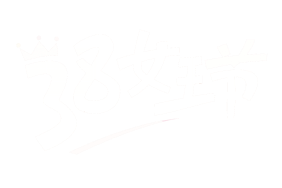 01
Sample Text Here
A wonderful serenity has taken possession of my entire soul, like these sweet mornings of spring which
ADVERTISEMENT
A wonderful serenity has taken possession of my entire soul, like these sweet mornings of spring which I enjoy with my whole heart. I am alone, and feel the charm of existence in this spot, which was created for the bliss of souls like mine. I am so happy, my dear friend, so absorbed in the exquisite sense of mere tranquil existence, that I neglect my talents.

I should be incapable of drawing a single stroke at the present moment; and yet I feel that I never was a greater artist than now. When, while the lovely valley teems with around me, and the meridian sun strikes the upper surface of the impenetrable foliage of my trees, and but a few stray gleams
BUSINESS STRATEGY TO BE SUCCESS
THE SECRET BUSINESS STRATEGY TO BE SUCCESS
17 OCT
View More
THE BUSINESS STRATEGY ANALYTICS
Business Gallery
A wonderful serenity has taken possession of my entire soul, like these sweet mornings of spring which I enjoy with my whole heart. I am alone, and feel the charm of existence in this spot, which was created for the bliss of souls like mine. I am so happy, my dear friend, so absorbed in the exquisite
02
01
Option Two
Option One
A wonderful serenity has taken possession of my entire soul, like these sweet mornings of spring which
A wonderful serenity has taken possession of my entire soul, like these sweet mornings of spring which
BUSINESS MAN
A wonderful serenity has taken possession of my entire soul, like these sweet mornings of spring which I enjoy with my whole heart. I am alone, and feel the charm of existence in this spot, which was created for the bliss of souls like mine. I am so happy, my dear friend, so absorbed in the exquisite sense of mere tranquil existence, that I neglect my talents. I should be incapable of drawing a single stroke at the present moment; and yet I feel that I never was a greater artist than now. When, while the lovely valley teems with around me, and the meridian sun strikes the upper surface of the impenetrable foliage of my trees, and but a few stray gleams
THE BUSINESS GALLERY IMAGE PLACEHOLDER
THE BUSINESS STRATEGY ANALYTICS
A wonderful serenity has taken possession of my entire soul, like these sweet mornings of spring which I enjoy with my whole heart. I am alone, and feel the charm of existence in this spot
THE BUSINESS
CONCEPT ONE
80%
Sample Text Here
Sample Text Here
Sample Text Here
Sample Text Here
Sample Text Here
A wonderful serenity has taken possession of my entire soul
A wonderful serenity has taken possession of my entire soul
A wonderful serenity has taken possession of my entire soul
A wonderful serenity has taken possession of my entire soul
02
Freddy Colin
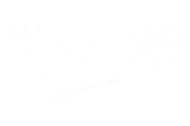 Director
“A wonderful serenity has taken possession of my entire soul, like these sweet mornings of spring which I enjoy with my whole heart. I am alone, and feel the charm of existence in this spot, which was created for the bliss of souls like mine. I am so happy, my dear friend, so absorbed in the exquisite sense of mere tranquil existence”
THE BUSINESS INFOGRAPHIC SLIDE
01
03
Sample Text Here
Sample Text Here
Sample Text Here
Sample Text Here
A wonderful serenity has taken possession of my entire soul, like these sweet mornings of spring which
A wonderful serenity has taken possession of my entire soul, like these sweet mornings of spring which
A wonderful serenity has taken possession of my entire soul, like these sweet mornings of spring which
A wonderful serenity has taken possession of my entire soul, like these sweet mornings of spring which
02
04
Statistics
Product 2019
Statistics
Customer 2019
THE BUSINESS INFOGRAPHIC SLIDE
80%
75%
quis nostrud exerci tation ullamcorper suscipit lobortis nisl ut aliquip
quis nostrud exerci tation ullamcorper suscipit lobortis nisl ut aliquip
BUSINESS ANALYTICS
A wonderful serenity has taken possession of my entire soul, like these sweet mornings of spring which I enjoy with my whole heart. I am alone, and feel the charm of existence in this spot, which was created for the bliss of souls like mine. I am so happy, my dear friend
OPPORTUNITIES
THREATES
WEEKNESSES
STRENGTHS
70%
30%
50%
40%
S
W
Sample Text Here
Sample Text Here
Sample Text Here
Sample Text Here
WEAKNESSES
THREATES
STRENGHTS
OPPORTUNITIES
THE BUSINESS SWOT ANALYTICS
A wonderful serenity has taken possession of my entire soul, like these sweet mornings of spring which
A wonderful serenity has taken possession of my entire soul, like these sweet mornings of spring which
A wonderful serenity has taken possession of my entire soul, like these sweet mornings of spring which
A wonderful serenity has taken possession of my entire soul, like these sweet mornings of spring which
O
T
39%
29%
30%
49%
39%
Text Here
Text Here
Text Here
Text Here
Text Here
Option Content #3
Option Content #1
Option Content #2
Option Content #4
Option Content #5
THE BUSINESS INFOGRAPHIC SLIDE
A wonderful serenity has taken possession of my entire soul, like these sweet mornings of spring which
A wonderful serenity has taken possession of my entire soul, like these sweet mornings of spring which
A wonderful serenity has taken possession of my entire soul, like these sweet mornings of spring which
A wonderful serenity has taken possession of my entire soul, like these sweet mornings of spring which
A wonderful serenity has taken possession of my entire soul, like these sweet mornings of spring which
CONVENTION  2019.ALL RIGHTS
29%
54%
30%
39%
Sample Text Here
Sample Text Here
Sample Text Here
Sample Text Here
Option One
A wonderful serenity has
A wonderful serenity has taken possession of my entire soul, like these sweet mornings of spring which
A wonderful serenity has taken possession of my entire soul, like these sweet mornings of spring which
A wonderful serenity has taken possession of my entire soul, like these sweet mornings of spring which
A wonderful serenity has taken possession of my entire soul, like these sweet mornings of spring which
THE BUSINESS INFOGRAPHIC SLIDE
A wonderful serenity has taken possession of my entire soul, like these sweet mornings of spring which I enjoy with my whole heart. I am alone, and feel the charm of existence in this spot, which was created for the bliss of souls like mine. I am so happy, my dear friend, so absorbed in the exquisite
Option Two
Option Three
Option Four
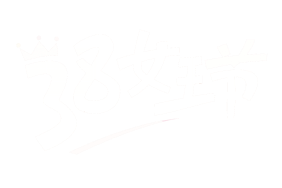 BUSINESS GALLERY SECTION SLIDE
03
CONVENTION  2019.ALL RIGHTS
THE BUSINESS STRATEGY ANALYTICS
A wonderful serenity has taken possession of my entire soul, like these sweet mornings of spring which I enjoy with my whole heart. I am alone, and feel the charm of existence in this spot
70%
Sample Text Here
THE BUSINESS
CONCEPT TWO
A wonderful serenity has taken possession of my entire soul, like these sweet mornings of spring which I enjoy with my whole heart. I am alone, and feel the charm of existence in this spot, which was created for the bliss of souls like mine. I am so happy, my dear friend, so absorbed in the exquisite sense of mere tranquil existence, that I neglect my talents.

I should be incapable of drawing a single stroke at the present moment; and yet I feel that I never was a greater artist than now. When, while the lovely valley teems with around me, and the meridian sun strikes the upper surface of the impenetrable foliage of my trees, and but a few stray gleams
THE SECRET BUSINESS STRATEGY TO BE SUCCESS
“A wonderful serenity has taken possession of my entire soul, like these sweet mornings
THE BUSINESS POINTS IMPORTANT
A wonderful serenity has taken possession of my entire soul, like these sweet mornings of spring which I enjoy with my whole heart. I am alone, and feel the charm of existence in this spot, which was created for the bliss of souls like mine. I am so happy
THE BUSINESS STRATEGY ANALYTICS
01
02
03
04
05
06
Sample Text Here
Sample Text Here
Option One
Option Two
Option Three
Option Four
Option Five
Option Six
A wonderful serenity has taken possession of my entire soul
A wonderful serenity has taken possession of my entire soul
A wonderful serenity has taken possession of my entire
A wonderful serenity has taken possession of my entire
A wonderful serenity has taken possession of my entire
A wonderful serenity has taken possession of my entire
A wonderful serenity has taken possession of my entire
A wonderful serenity has taken possession of my entire
Your Text Here
THE BUSINESS GALLERY IMAGE SLIDE
75%
A wonderful serenity has taken possession of my entire soul, like these sweet mornings of spring which I enjoy with my whole heart. I am alone, and feel the charm
67,249
Insert Your Creative Text
Your Text Here
60%
A wonderful serenity has taken possession of my entire soul, like these sweet mornings of spring which I enjoy with my whole heart. I am alone, and feel the charm
47,892
Insert Your Creative Text
THE BUSINESS
CONCEPT TWO
THE BUSINESS
CONCEPT ONE
THE BUSINESS STRATEGY ANALYTICS
A wonderful serenity has taken possession of my entire soul, like these sweet mornings of spring which I enjoy with my whole heart. I am alone, and feel the charm of existence in this spot, which was created for the bliss of souls like mine. I am so happy, my dear friend, so absorbed in the exquisite sense
A wonderful serenity has taken possession of my entire soul, like these sweet mornings of spring which I enjoy with my whole heart. I am alone, and feel the charm of existence in this spot, which was created for the bliss of souls like mine. I am so happy, my dear friend, so absorbed in the exquisite sense
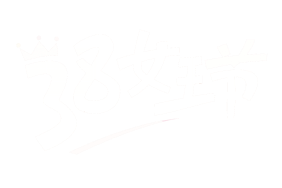 04
Sample Text Here
A wonderful serenity has taken possession of my entire soul, like these sweet mornings of spring which
THE BUSINESS SWOT ANALYTICS
STRENGHTS
THREATS
WEAKNESSES
OPPORTUNITIES
S
W
A wonderful serenity has taken possession of my entire soul, like these sweet mornings of spring which I enjoy with my whole heart. I am alone, and feel the charm of existence in this spot, which was created for the bliss of souls like mine.
A wonderful serenity has taken possession of my entire soul, like these sweet mornings of spring which I enjoy with my whole heart. I am alone, and feel the charm of existence in this spot, which was created for the bliss of souls like mine.
A wonderful serenity has taken possession of my entire soul, like these sweet mornings of spring which I enjoy with my whole heart. I am alone, and feel the charm of existence in this spot, which was created for the bliss of souls like mine.
A wonderful serenity has taken possession of my entire soul, like these sweet mornings of spring which I enjoy with my whole heart. I am alone, and feel the charm of existence in this spot, which was created for the bliss of souls like mine.
T
O
STRENGHTS
A wonderful serenity has taken possession of my entire soul, like these sweet mornings of spring which I enjoy with my whole heart. I am alone, and feel the charm of existence in this spot, which was created for the bliss of souls like mine. I am so happy
THE BUSINESS SWOT ANALYTICS
Sample Text Here
Sample Text Here
A wonderful serenity has taken possession of my entire soul
A wonderful serenity has taken possession of my entire soul
WEAKNESSES
A wonderful serenity has taken possession of my entire soul, like these sweet mornings of spring which I enjoy with my whole heart. I am alone, and feel the charm of existence in this spot, which was created for the bliss of souls like mine. I am so happy
THE BUSINESS SWOT ANALYTICS
Sample Text Here
Sample Text Here
A wonderful serenity has taken possession of my entire soul
A wonderful serenity has taken possession of my entire soul
OPPORTUNITIES
A wonderful serenity has taken possession of my entire soul, like these sweet mornings of spring which I enjoy with my whole heart. I am alone, and feel the charm of existence in this spot, which was created for the bliss of souls like mine. I am so happy
THE BUSINESS SWOT ANALYTICS
Sample Text Here
Sample Text Here
A wonderful serenity has taken possession of my entire soul
A wonderful serenity has taken possession of my entire soul
THREATS
A wonderful serenity has taken possession of my entire soul, like these sweet mornings of spring which I enjoy with my whole heart. I am alone, and feel the charm of existence in this spot, which was created for the bliss of souls like mine. I am so happy
THE BUSINESS SWOT ANALYTICS
Sample Text Here
Sample Text Here
A wonderful serenity has taken possession of my entire soul
A wonderful serenity has taken possession of my entire soul
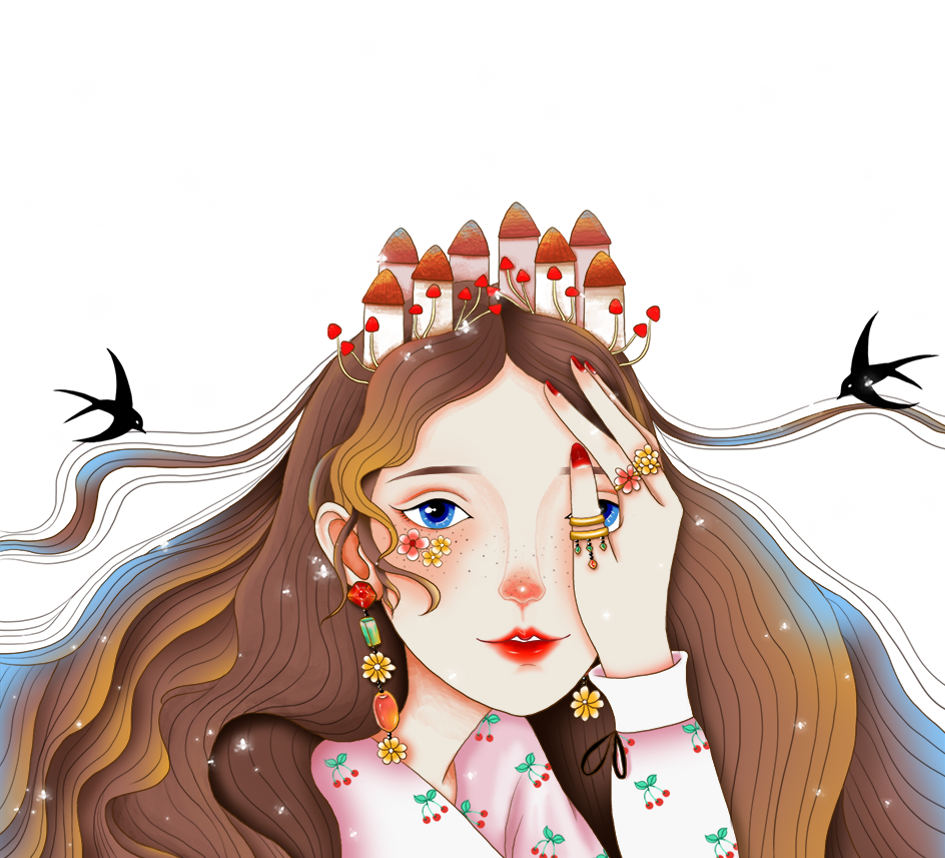 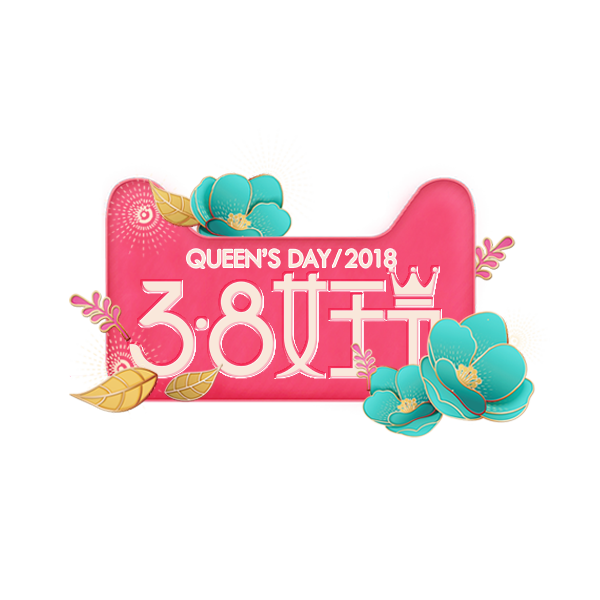 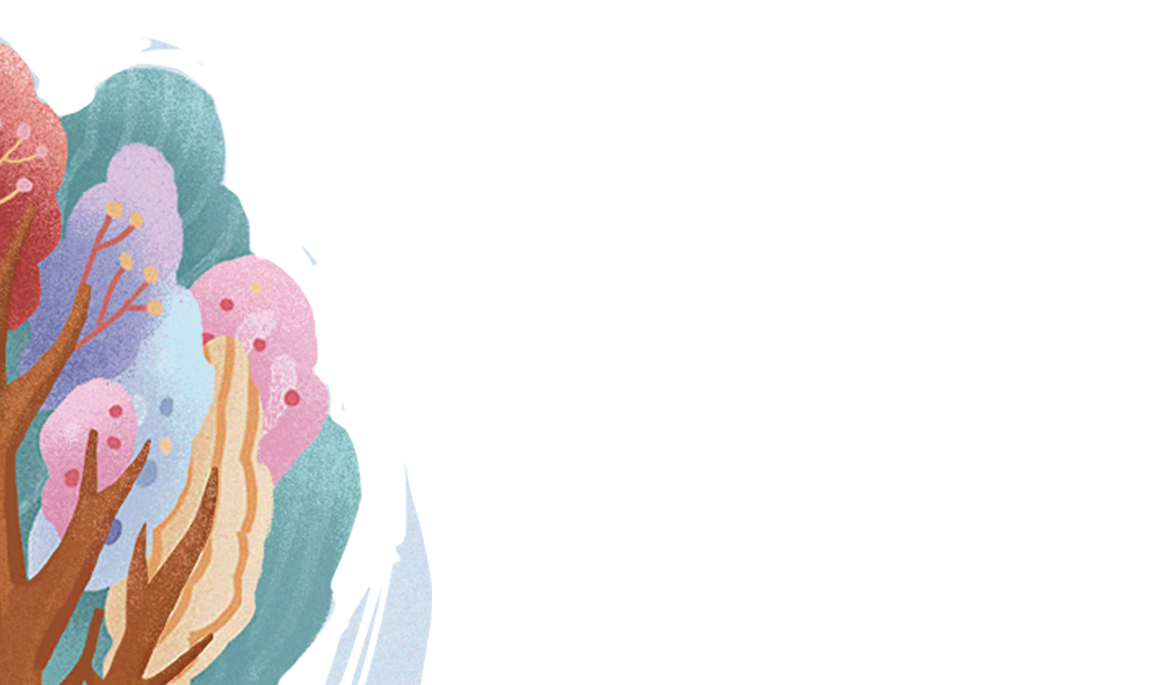 THANKS